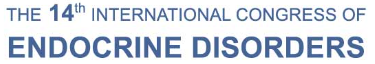 Azizi Trainee ProgramDyslipidemiaA Case-based Discussion
Siamak Habibi Moini, MD
Endocrine Department
Taleghani Hospital
Shahid Beheshti University of Medical Sciences
Nov 21, 2023
Presentation of Case
A 31-year-old married woman with hypercholesterolemia 

She is planning for pregnancy (history of two abortions).

Skin lesions from the age of 5 years diagnosed as tuberous xanthoma at the age of 12.

Diagnosis of hypercholesterolemia at the age of 12
2
Medications
Atorvastatin 40 mg bid + Colestyramine 4 g daily for 8 years
Rosuvastatin 40 mg daily + Ezetimibe 10 mg daily for 2 years
Rosuvastatin 40 mg bid ± Ezetimibe 10 mg daily for 8 years
Serum cholesterol levels did not change significantly!

She tells about taking Evolocumab injections for 2 months in two years ago resulting in reduction of serum cholesterol and LDL-C concentrations.
3
Lipid Parameters
Other Laboratory
5
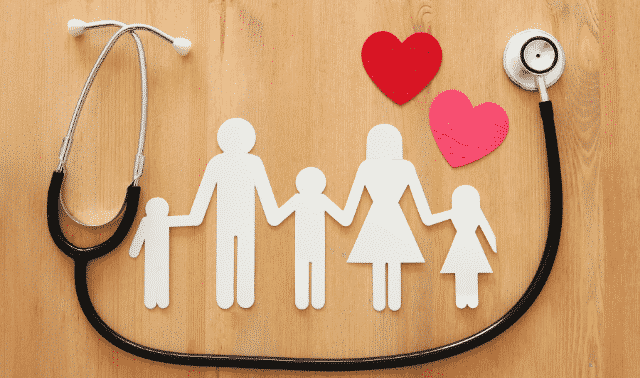 Family Lipid Profile
6
Physical Examinations
Height: 159 cm; weight: 54 kg; BMI: 21.6 kg/m²
BP: 120/70 mmHg; PR=76/min; RR=14/min
Tuberous xanthomas
No arcus cornealis, xanthelasma, or tendon xanthoma  
No splenomegaly
Others: Unremarkable
7
Tuberous xanthomas
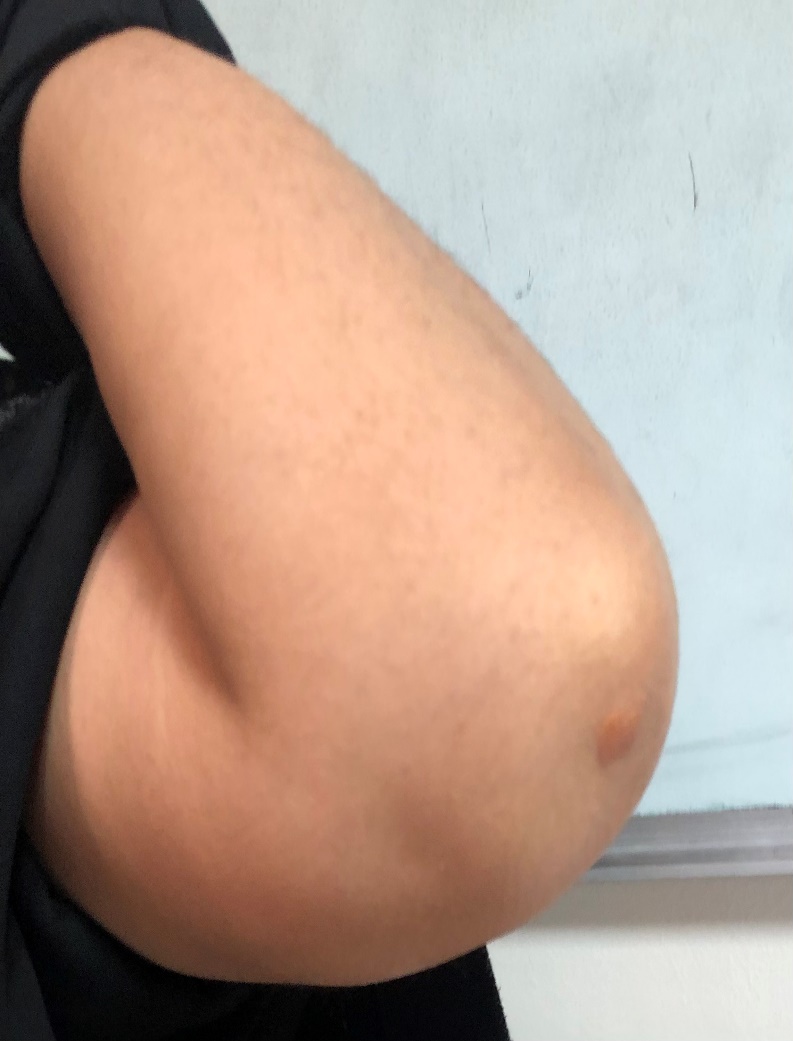 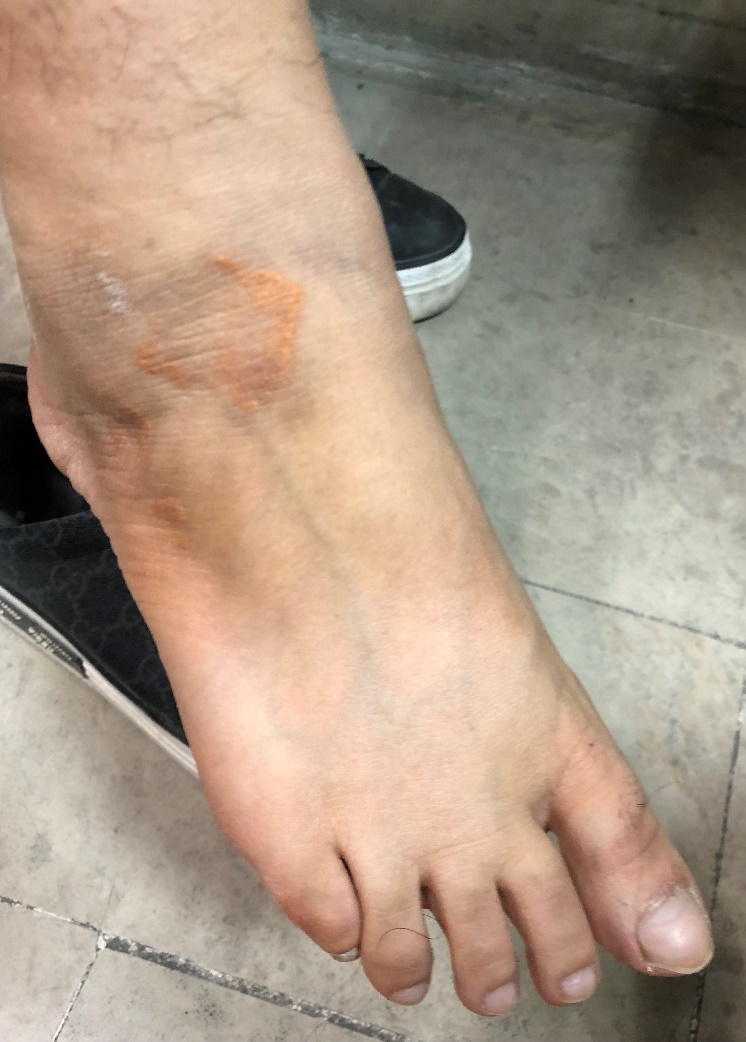 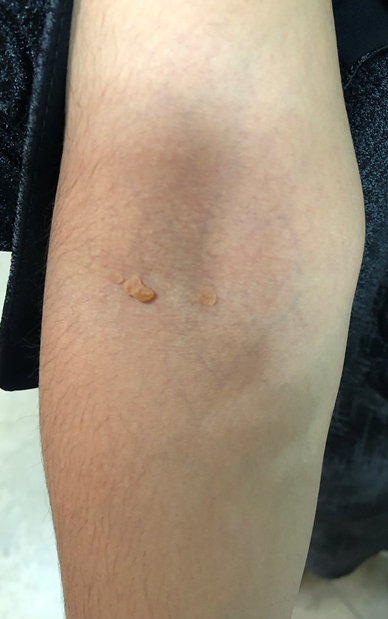 8
Problem List:
A 31-year-old woman
 Skin lesions (tuberous xanthomas) from the age of 5 years
 Diagnosis and initiation of treatment of hypercholesterolemia at the age of 12
 Different cholesterol-lowering drugs were not effective for serum cholesterol reduction during past years.
 Unremarkable lipid profile of her family members
 Tuberous xanthomas
9
Dutch Lipid Clinic Network (DLCN) Criteria for Diagnosing 
Heterozygous Familial Hypercholesterolemia in Adults
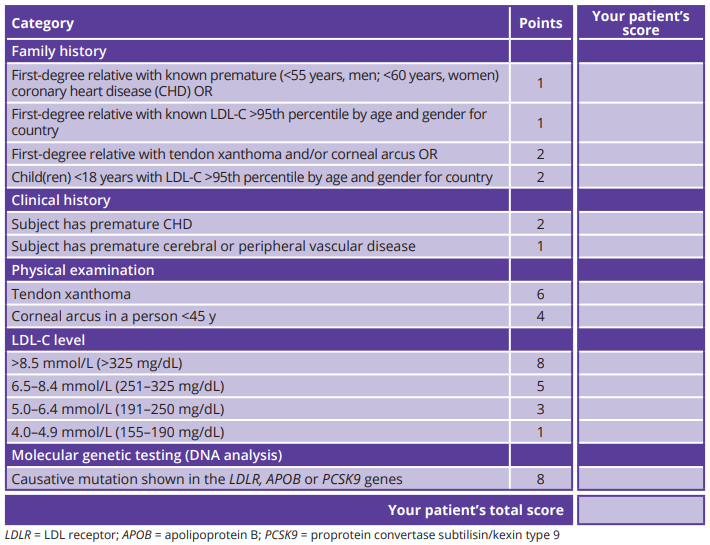 10
Dutch Lipid Clinic Network (DLCN) Criteria for Diagnosing 
Heterozygous Familial Hypercholesterolemia in Adults
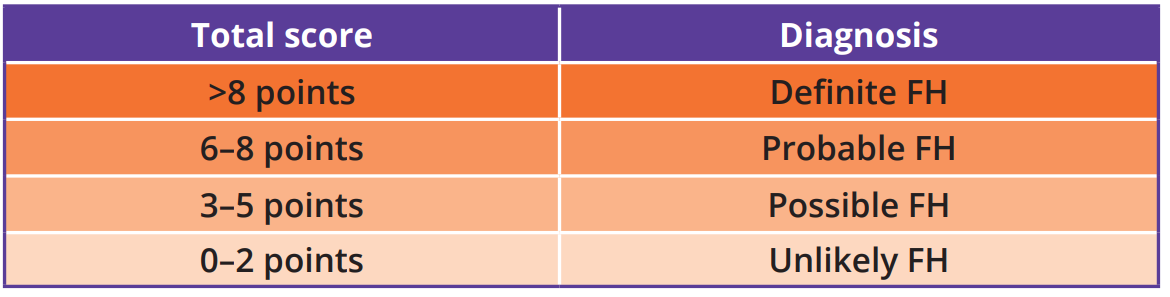 11
Differential Diagnosis
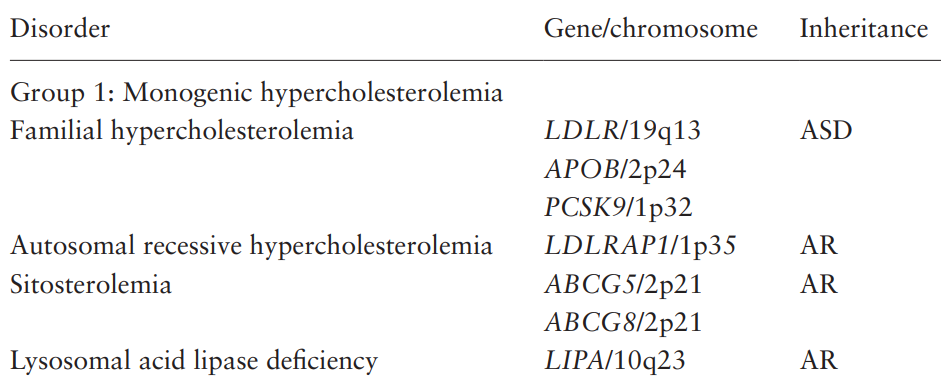 AD
ApoE/19q13
13
Peripheral Blood Smear (our patient)
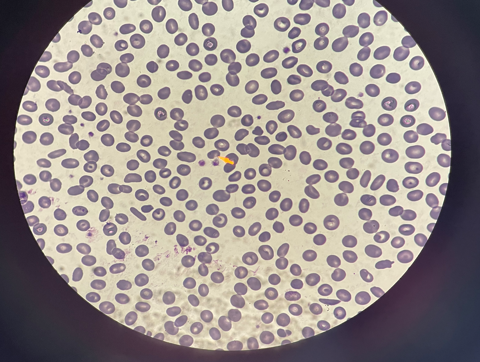 14
Peripheral Blood Smear
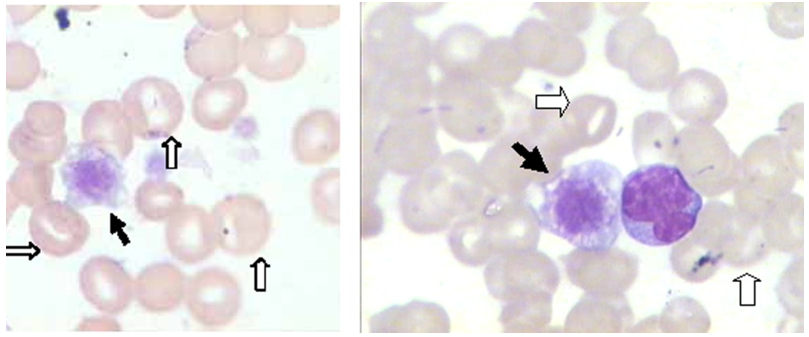 15
Wang Z, et al. Am J Hematol 2014;89(3):320-324.
Sonography of abdomen
Liver: normal size and echogenicity
Spleen: 9 cm
Cardiovascular evaluations:
ECG: Unremarkable
Echocardiography: Normal
CT angiography: Normal coronary arteries
Doppler US of carotid & vertebral arteries: Normal
16
Further Diagnostic Work-ups
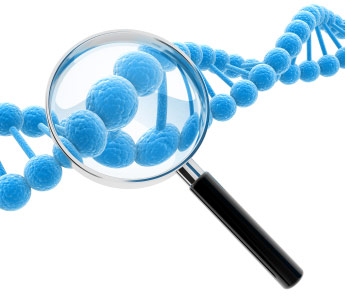 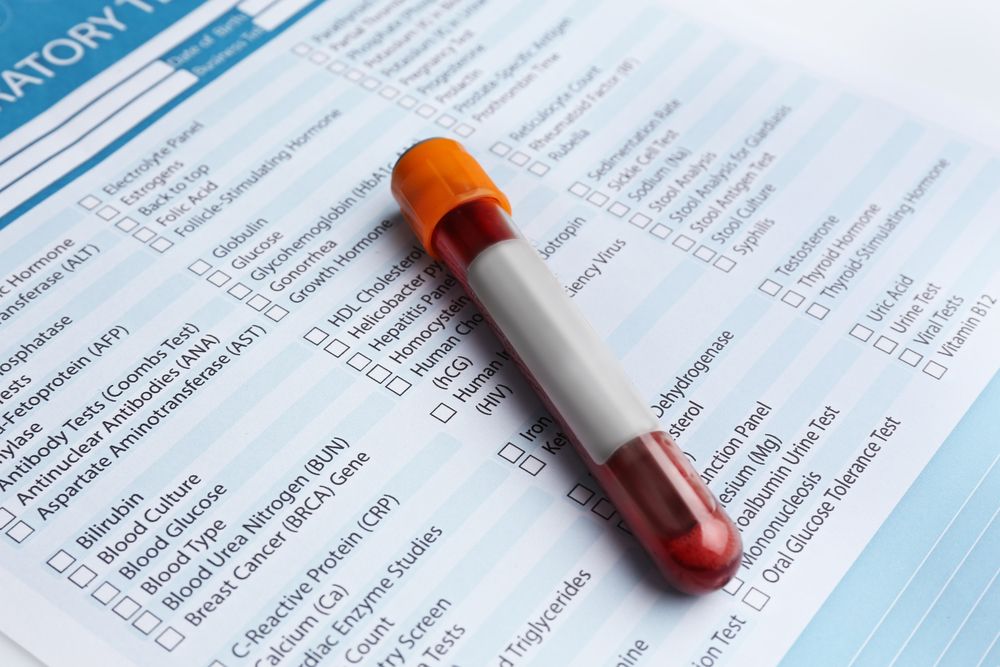 17
Final DiagnosisSitosterolemia (phytosterolemia)
18
Thank you
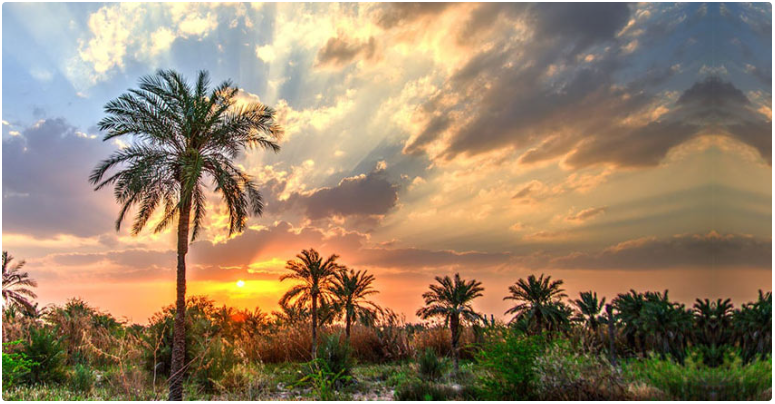